РФ
СОВЕТ ДЕПУТАТОВ КРАСНОСЕЛЬСКОГО СЕЛЬСКОГО ПОСЕЛЕНИЯ УВЕЛЬСКОГО МУНИЦИПАЛЬНОГО РАЙОНА _ЧЕЛЯБИНСКОЙ ОБЛАСТИ_
457004, Челябинская область, Увельский район, с.Красносельское, ул.Островского,3,
телефон (факс) 8-351-66-43-1-85
РЕШЕНИЕ
От 04 октября 2017 года    № 60
0    формировании избирательной комиссии « Красносельское сельское поселение »
Рассмотрев предложения по кандидатурам для назначения в состав избирательной комиссии муниципального образования « Красносельское сельское поселение » и в соответствии со статьями 22 и 24 Федерального Закона № 67-ФЗ « Об основных гарантиях избирательных прав и права на участие в референдуме граждан Российской Федерации », со статьей 11 Закона Челябинской области № 70-30 « Об избирательных комиссиях в Челябинской области », на основании Методических рекомендаций о порядке формирования территориальных избирательных комиссий, избирательных комиссий муниципальных образований, окружных и участковых избирательных комиссий, утверждённых постановлением Центральной избирательной комиссии Российской Федерации от 17 февраля 2010 года № 192/1337-5, а также на основании Решения Совета депутатов Красносельского сельского поселения от 08.08.2017 года № 53 ,
Совет депутатов Красносельского сельского поселения
РЕШАЕТ:
1    .Утвердить количественный состав избирательной комиссии муниципального образования «Красносельское сельское поселение» в соответствии с Уставом Красносельского сельского поселения- 6 человек.
2. Сформировать избирательную комиссию муниципального образования « Красносельское сельское поселение» в количестве 6 членов с правом решающего
голоса в следующем составе:
1.    Провести организационное заседание избирательной комиссии не позднее, чем на 15-ый день после принятия данного решения
2.    Обнародовать данное решение на информационном стенде поселения.
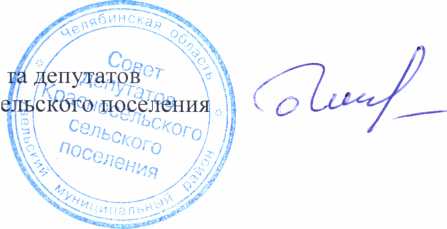 Председатель Сове'
О.А.Чинькова
Красносельского с